Αντιγονοπαρουσίαση και Δενδριτικά Κύτταρα
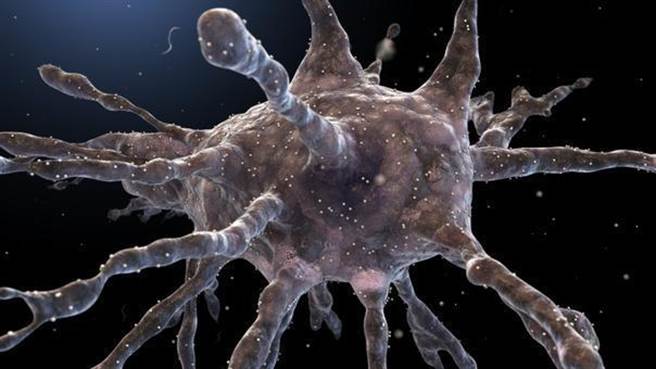 Θέμις Αλισσάφη
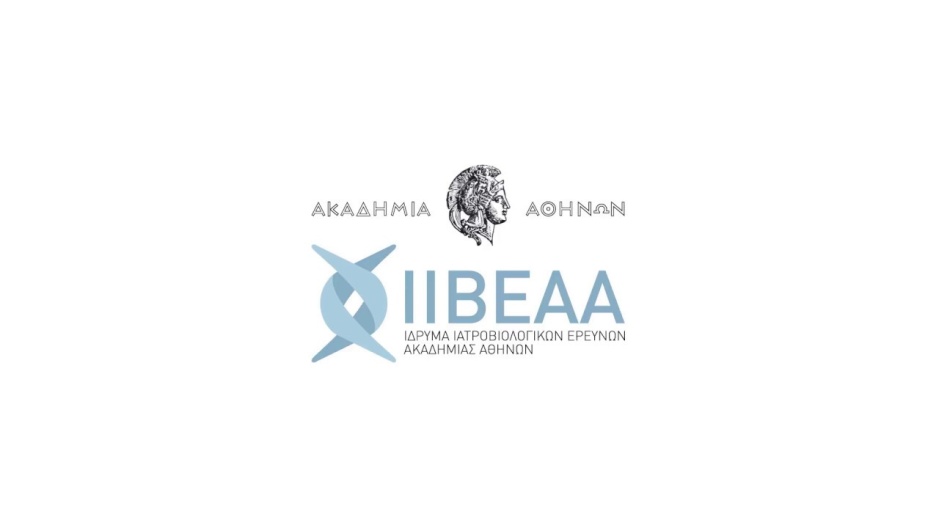 Φυσική Ανοσία (Metchnikoff, 1908):
Άμεση απόκριση σε παθογόνα
Αναγνώριση αρχέγονων μικροβιακών προϊόντων
 μη «αντιγόνο-ειδική»
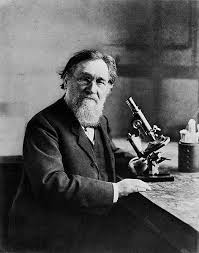 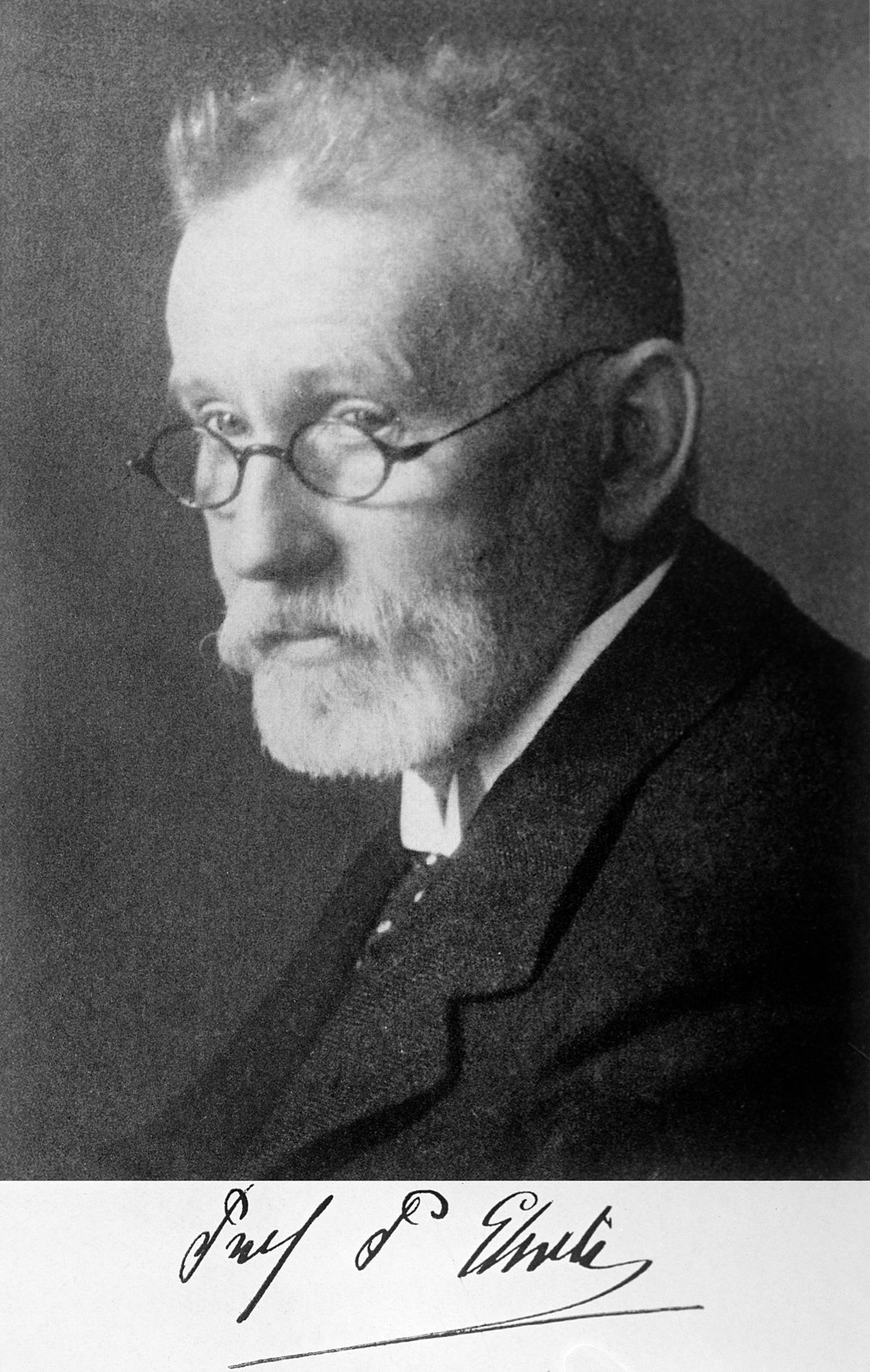 Επίκτητη Ανοσία (Ehrlich, 1908):
Ειδικά αντισώματα
 απόκριση σε πολλαπλά αντιγόνα
 ενεργοποίηση Τ- και Β- κυττάρων
[Speaker Notes: Σκοπός της ομιλίας αυτής θα είναι να συνδέσει την φυσική με την επίκτητη ανοσία μέσω των δενδριτικών κυττάρων. Η φυσική ανοσία περιγράφηκε πρώτη φορά από τον μετσνιτοφ το 1908. Είναι η πρώτη γραμμή άμυνας του οργανισμού μας καθώς παρέχει άμεση απόκριση στα παθογόνα, αναγνώριση αρχέγονων μικροβιακών προιόντων και το σημαντικό είναι ότι δεν είναι αντιγονο-ειδική.
Η ολοκληρωμένη ανοσολογική απόκριση παρέχεται μετέπειτα από την επίκτητη ανοσία η οποία ανακαλύφθηκε από τον ελριχ πριν από έναν αιώνα. Παράγει ειδικά αντισώματα, έχει την δυνατότητα απόκρισης σε πολλαπλά αντιγόνα και περιλαμβάνει την ενεργοποίηση Τ- και Β- κυττάρων.]
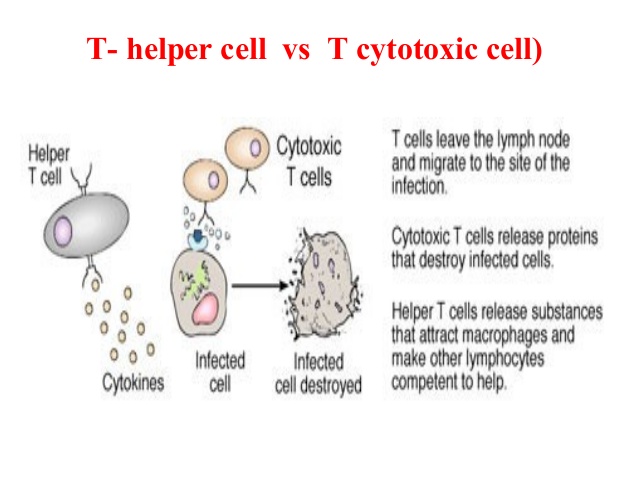 CD8 T cytotoxic cell
CD4 T helper cell
Βασική Ανοσολογική απόκριση
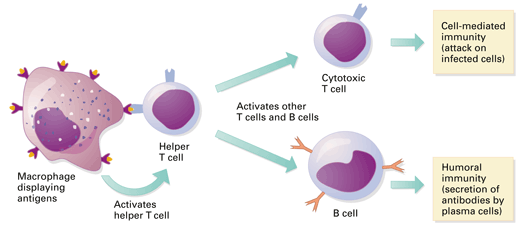 Η παρουσίαση αντιγόνου από αντιγονοπαρουσιαστικά κύτταρα είναι απαραίτητη για την διέγερση των Τ κυττάρων
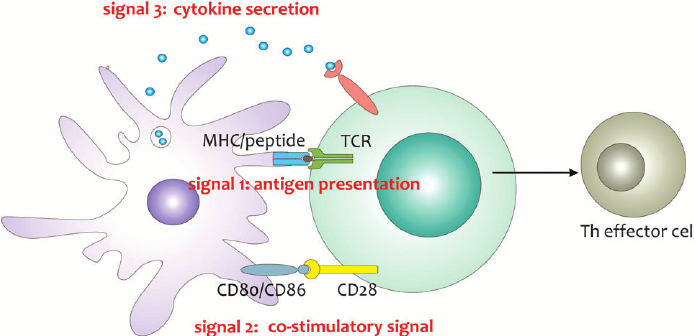 T helper cell
APC
Antigen Presenting Cell (APC)
[Speaker Notes: Για να δράσουν τα Τ βοηθητικά κύτταρα ώστε να βοηθήσουν τα Β κύτταρα να παράγουν αντισώματα και να βοηθήσουν στην καταπολέμηση των ιών και άλλων παθογόνων, χρειάζονται και αυτά μια σημαντική βοήθεια προκειμένου να ενεργοποιηθούν. Την βοήθεια αυτή την παρέχουν τα αντιγονοπαρουσιαστικά κύτταρα.
Για να γίνει ένα Τ κύτταρο δραστικό , δεν αρκεί μόνο η παρουσίαση του αντιγόνου μέσω του υποδοχέα των Τ κυττάρων, για να διαφοροποιηθεί το Τ κύτταρο απαιτούνται και δύο ακόμα σήματα τα οποία προέρχονται και αυτά από το αντιγονοπαρουσιαστικό κύτταρο.
Επομένως το 1ο σήμα είναι η παρουσίαση του πεπτιδίου μέσω των μορίων μείζονος ιστοσυμβατότητας (MHCII) τάξης ΙΙ στον υποδοχέα του Τ κυττάρου. Τα Τ κύτταρα δεν μπορούν να αναγνωρίσουν αντιγόνο αν αυτό δεν τους παρουσιαστεί μέσω μορίων MHC.
To δεύτερο σήμα έρχεται από μόρια συνδιεγερτικά τα οποία βρίσκονται στην επιφάνεια των αντιγονοπαρουσιαστικών και ενώνονται με αντίστοιχους συνδέτες στην επιφάνεια των Τ κυττάρων.
Το τρίτο σήμα που είναι καθοριστικό για ως προς ποιον τύπο Τ κυττάρων θα διαφοροποιηθούν είναι οι κυτταροκίνες.]
1ο σήμα ενεργοποίησης Τ κυττάρων: παρουσίαση αντιγόνου μέσω μορίων MHC στα Τ κύτταρα 


Μείζον σύμπλεγμα ιστοσυμβατότητας: MHC: Major Histocompatbility complex
Τα CD4 Τ κύτταρα αναγνωρίζουν αντιγόνο ΜΟΝΟ μέσω MHCII (γνωστό και ως HLA-DR, DQ, DP)
Τα CD8 T κύτταρα αναγνωρίζουν αντιγόνο ΜΟΝΟ μέσω  MHCI (γνωστό και ως HLA-A, B, C)
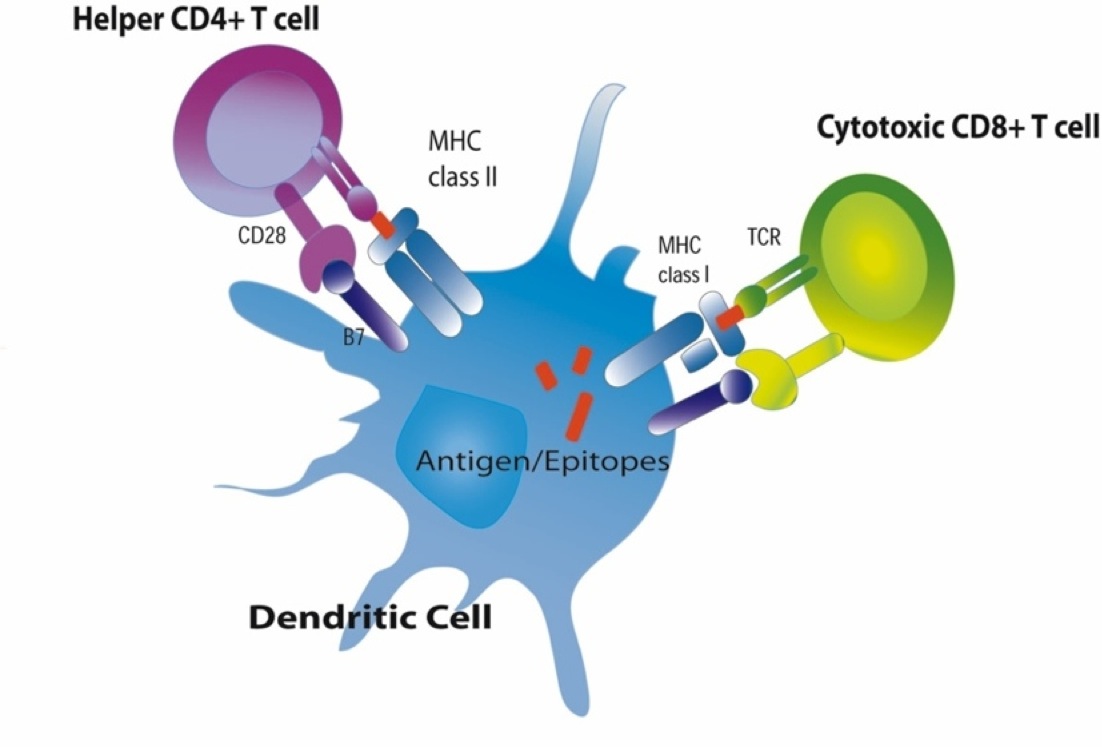 Το μόριο MHCI παρουσιάζει αντιγόνα στα CD8+ T κύτταρα, ενώ το MHCII μόριο παρουσιάζει στα CD4+ T κύτταρα:
Η δομή του CD4 και CD8
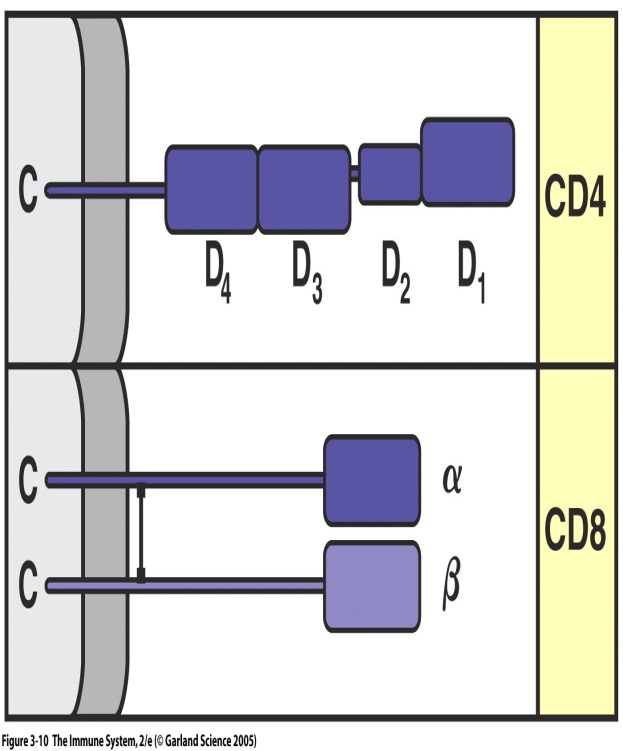 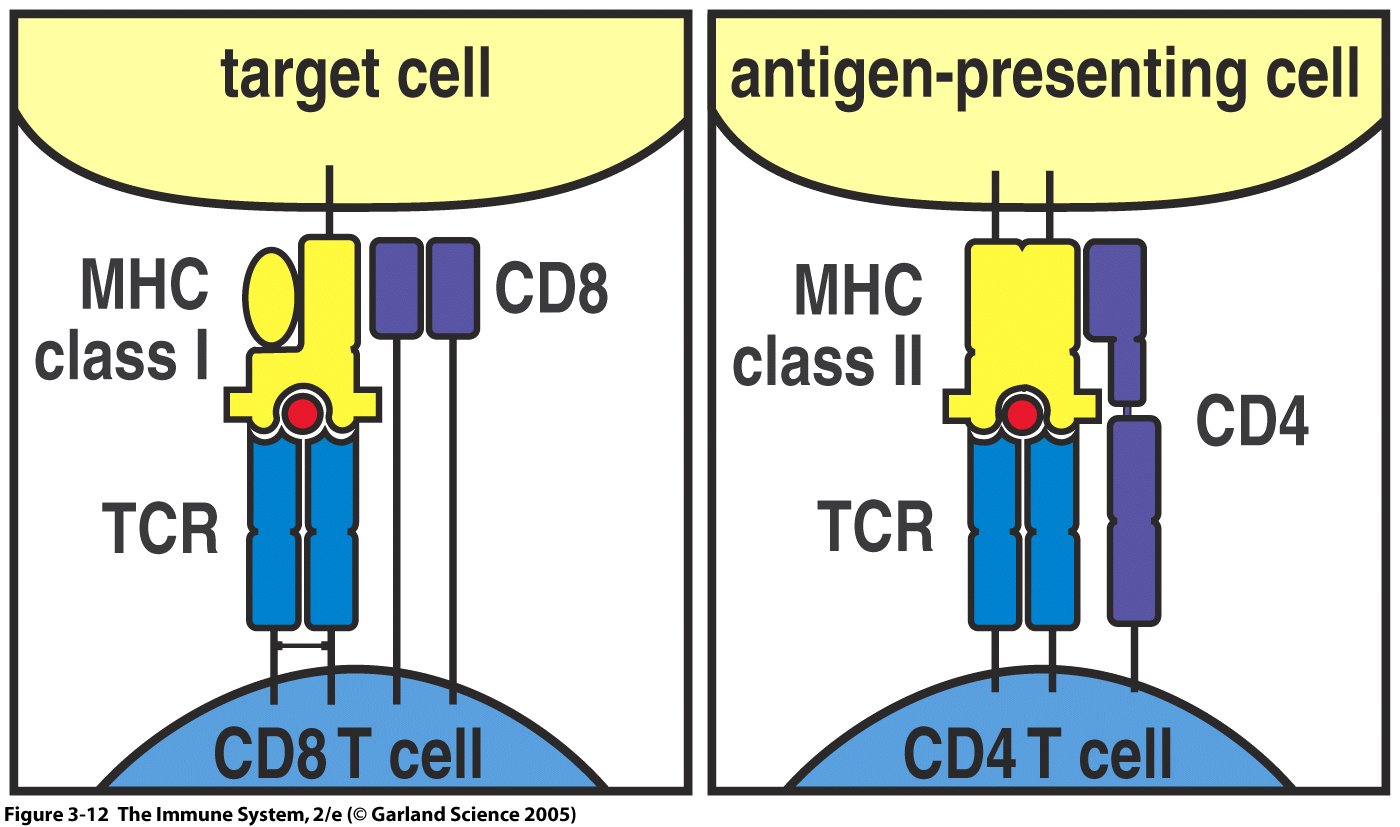 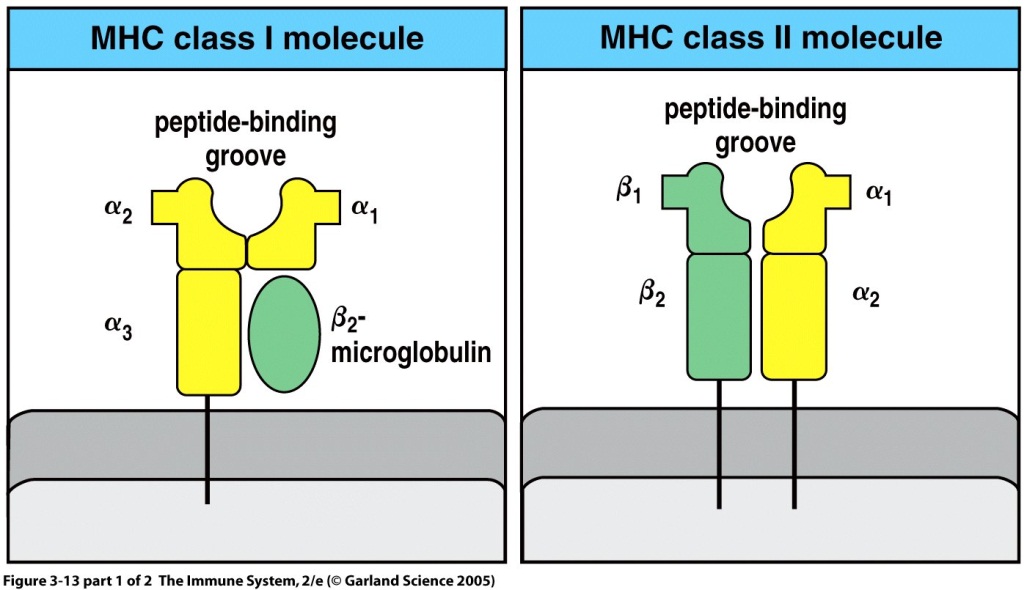 Πως παράγουν τα κύτταρα τα συμπλέγματα MHC-αντιγόνου?
Δύο διαφορετικοί τύποι αντιγόνων:Εξωκυττάρια για το MHC II και ενδοκυττάρια για MHC IΠαράγονται σε διαφορετικά τμήματα του κυττάρου
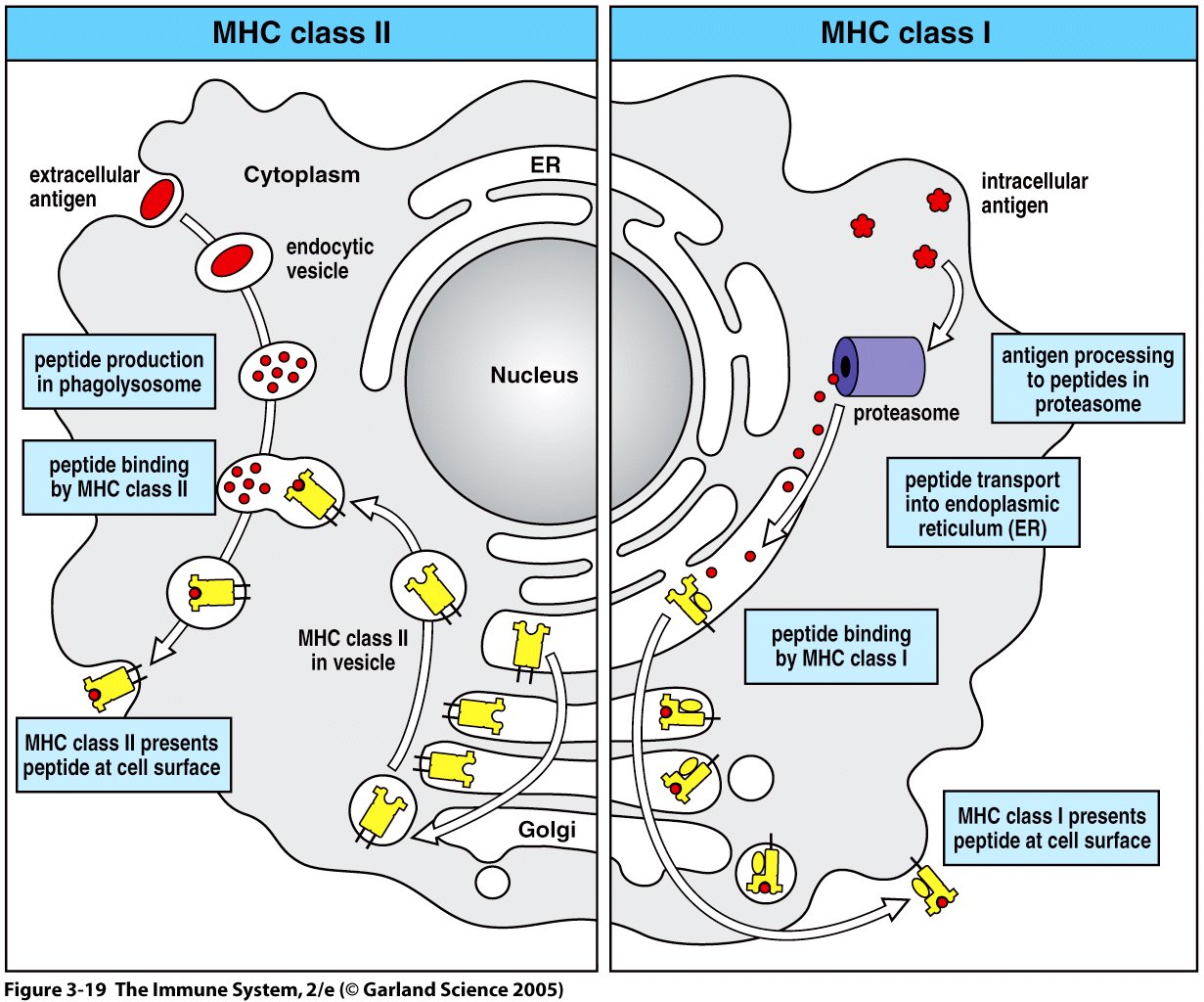 [Speaker Notes: Πως όμως το αντιγόνο προσλαμβάνεται και παρουσιάζεται στην επιφάνεια του ΜΗΨ στα κύτταρα? Υπάρχουν 2 διαφορετικοί τύποι αντιγόνων αυτά που προέρχονται από το εξωτερικό περιβάλλον των κυττάρων και αυτά που προέρχονται από το εσωτερικό του]
Παρουσιάση αντιγόνου και Δενδριτικά Κύτταρα
Cross-presentation:
Μπορεί η κλασική αντιγονοπαρουσίαση μέσω MHC class I και class II να εξηγήσει πλήρως την παρουσίαση όλων των αντιγόνων?

	
	Πρόβλημα:  Τα αντιγόνα των εμβολίων είναι εξω-κυττάρια ωστόσο επάγουν κυτταροτοξικές CD8+ T κυτταρικές αποκρίσεις.

			 Τα εξωκυττάρια αντιγόνα πρέπει να είναι ικανά να μεταφερθούν στο κυτταρόπλασμα προκειμένου να επάγουν τύπου Ι αποκρίσεις.
Cross presentation = MHC I παρουσίαση εξω-κυττάριων αντιγόνων
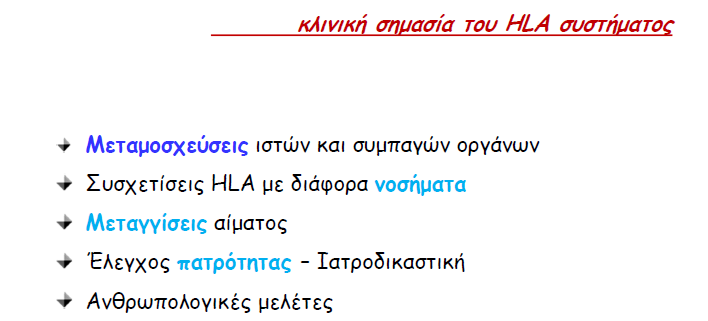 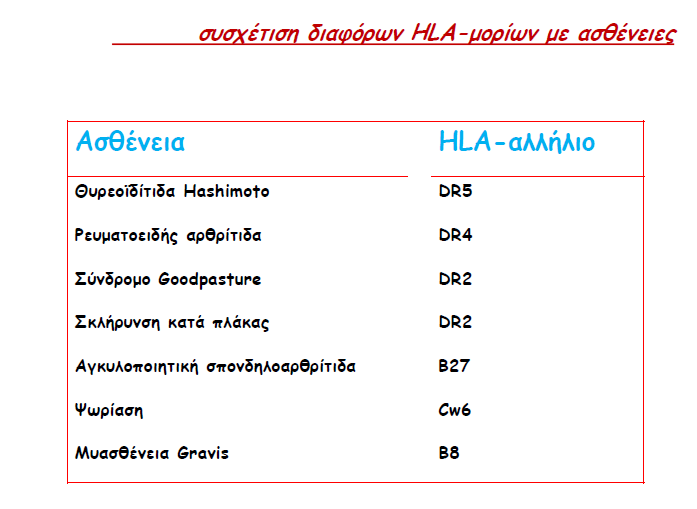 Αντιγονοπαρουσίαση για ερασιτέχνες και επαγγελματίες
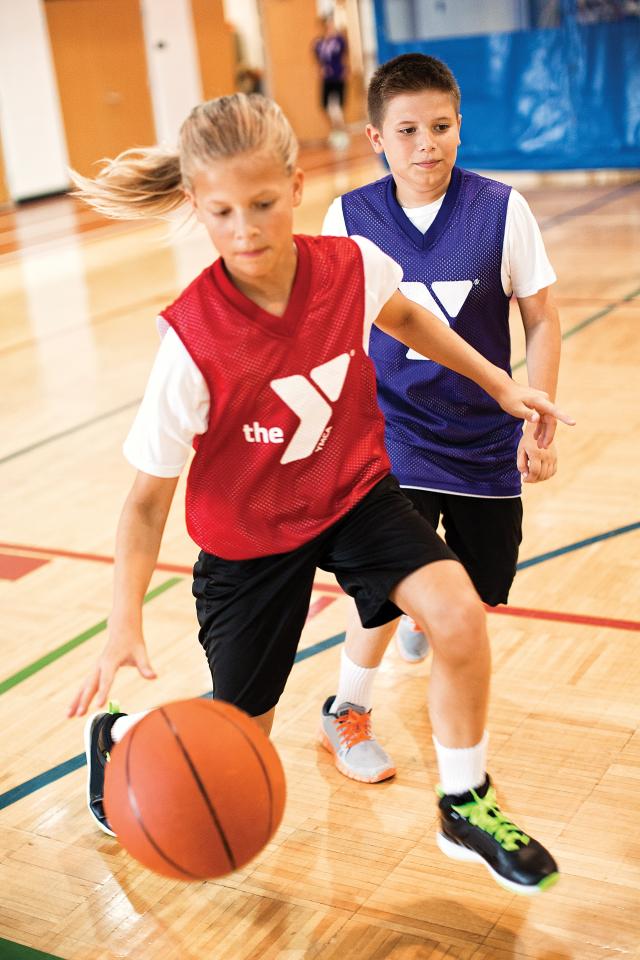 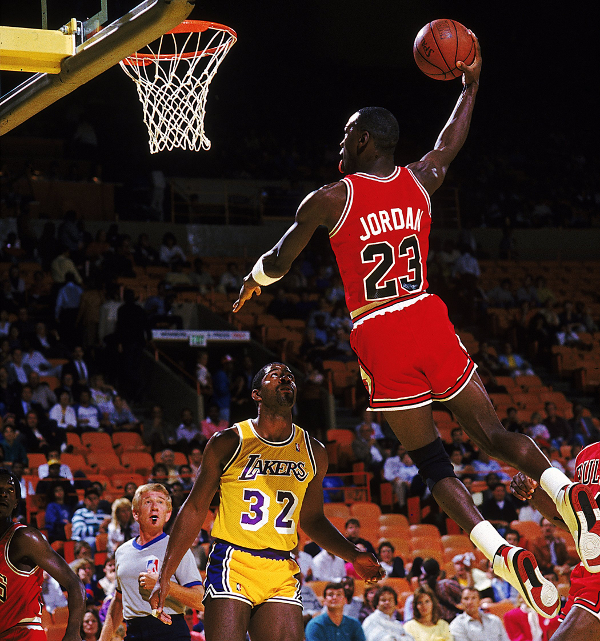 MHC class I:
Εκφράζεται από όλα τα κύτταρα που έχουν πυρήνα προκειμένου να έχουν ιϊκή προστασία από το ανοσοποιητικό σύστημα
MHC class II:
Εκφράζεται από ειδικά κύτταρα: B κύτταρα, μακροφάγα, δενδριτικά κύτταρα
[Speaker Notes: Ποιοι τύποι κυττάρων είναι ικανοί να παρουσιάζουν αντιγόνο στα Τ κύτταρα?]
Γιατί τα Δενδριτικά Κύτταρα (dendritic cells: DCs) είναι ξεχωριστά?
τα πιο αποτελεσματικά από όλα τα APCs
 μεταφέρουν αντιγόνα από ιστούς στους λεμφαδένες
 Επάγουν όλες τις αντιγονοειδικές Τ αποκρίσεις
Προκαλούν την επιθυμητή συνδιέγερση των Τ κυττάρων
 διατηρούν την «ανοχή» στα αντιγόνα εαυτού
 ενεργοποιούνται από μικροβιακά σήματα που προέρχονται από την φυσική ανοσία
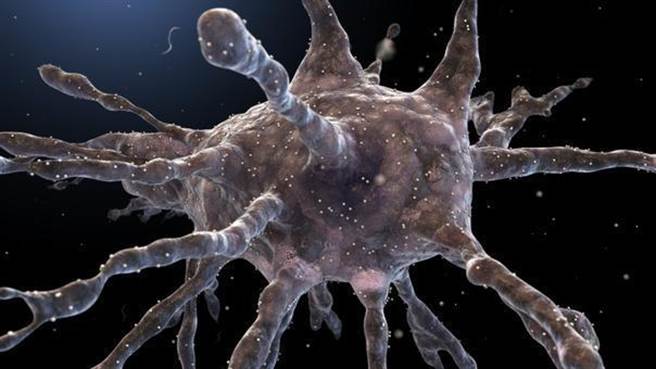 Δενδριτικά Κύτταρα: τα ανοσοενισχυτικά της φύσης
[Speaker Notes: Είναι οι πιο επαγγελματίες από όλους τους επαγγελματίες. Γιατι? Καταρχην είναι τα πιο αποτελεσματικά αντιγονοπαρουσιαστικά καθώς μπορούν να προσλάβουν απεριόριστα διαφορετικά αντιγόνα και να τα μετατρέψουν σε πεπτίδια προκειμένου να ενεργοποίήσουν την απόκριση των Τ κυττάρων.
Έχουν την μοναδική ικανότητα να προσλάβουν αντιγόνο από οποιοδήποτε σημείο του σώματος αυτό μπεί (είτε είναι το δέρμα, οι πνεύμονες, τα έντερα) και να το μεταφέρουν στους λεμφαδένες όπου βρίσκονται τα περισσότερα Τ και Β κύτταρα για να το παρουσιάσουν. 
Ίσως όμως το πιο σημαντικό είναι ότι τα δενδριτικά κύτταρα είναι τα μόνα αντιγονοπαρουσιαστικα που μπορούν να αρχίσουν την αντιγονοειδική Τ απόκκριση γιατί παρουσιάζουν επαρκώς το αντιγόνο και ταυτόχρονα προκαλούν την επιθυμητή συνδιέγερση των Τ κυττάρων. Πριν ο οργανισμός απαντήσει για πρώτη φορά σε έναν ιό, μπορεί να έχεις κύτταρα που να ανγνωρίζουν τον ιό αλλά σχωρίς τα δενδριτικά τα Τ κύτταρα δεν μπορούν να αποκκριθούν και να τον εξουδετερώσουν, παραμένουν μη ενεργοποιημένα και δεν ξέρουν τι να κάνουν, επειδή τα δενδριτικά δεν έχουν παρουσιάσει το αντιγόνο. Το πόσο σημαντικά είναι τα δενδριτικά αποδεικνύεται και με το ότι αν κανείς τα απαλείψει με τη χρήση διαγονιδιακών ποντικών τα Τ κύτταρα δεν μπορούν πλέον να παράγουν καμία αντιγονοειδική απόκκριση. 
Η άλλη όψη του νομίσματος είναι η ανοσοανοχή και αυτό γιατί το ανοσοποιητικό μας σύστημα πρέπει να είναι ικανό να αμύνεται σε οποιοδήποτε παθογόνο εισβάλει στον οργανισμό μας, έχοντας όμως την ικανότητα να μην αντιδρά στα αντιγόνα που προέρχονται από τον ίδιο του τον εαυτό. Άρα θα πρέπει να διατηρεί μια ευαίσθητη ισορροπία και θα μιλήσουμε περισσότερο για αυτό προς το τέλος της διάλεξης.
Τέλος έχουν στην επιφάνεια τους ολους τους κατάλληλους υποδοχείς για την ενεργοποιησή τους  από μικροβιακους οργανισμούς, όπως και τα μακροφάγα, αλλά αντί να παράγουν τοξικά μόρια όπως τα μακροφάγα, προσλαμβάνουν τα σήματα και τα μεταφράζουν στην γλώσσα των πεπτιδίων προκειμένου να γίνει το σήμα καταννοητό από τα Τ κύτταρα….]
Φυσική Ανοσία (Metchnikoff, 1908):
Άμεση απόκριση σε παθογόνα
Αναγνώριση αρχέγονων μικροβιακών προϊόντων
 μη «αντιγόνο-ειδική»
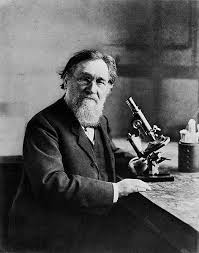 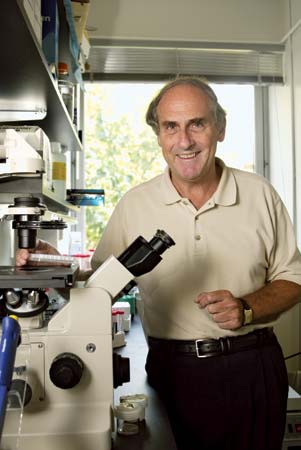 Ralph M. Steinman ανακάλυψη 1973, Nobel prize 2011
Σύνδεση μέσω DCs
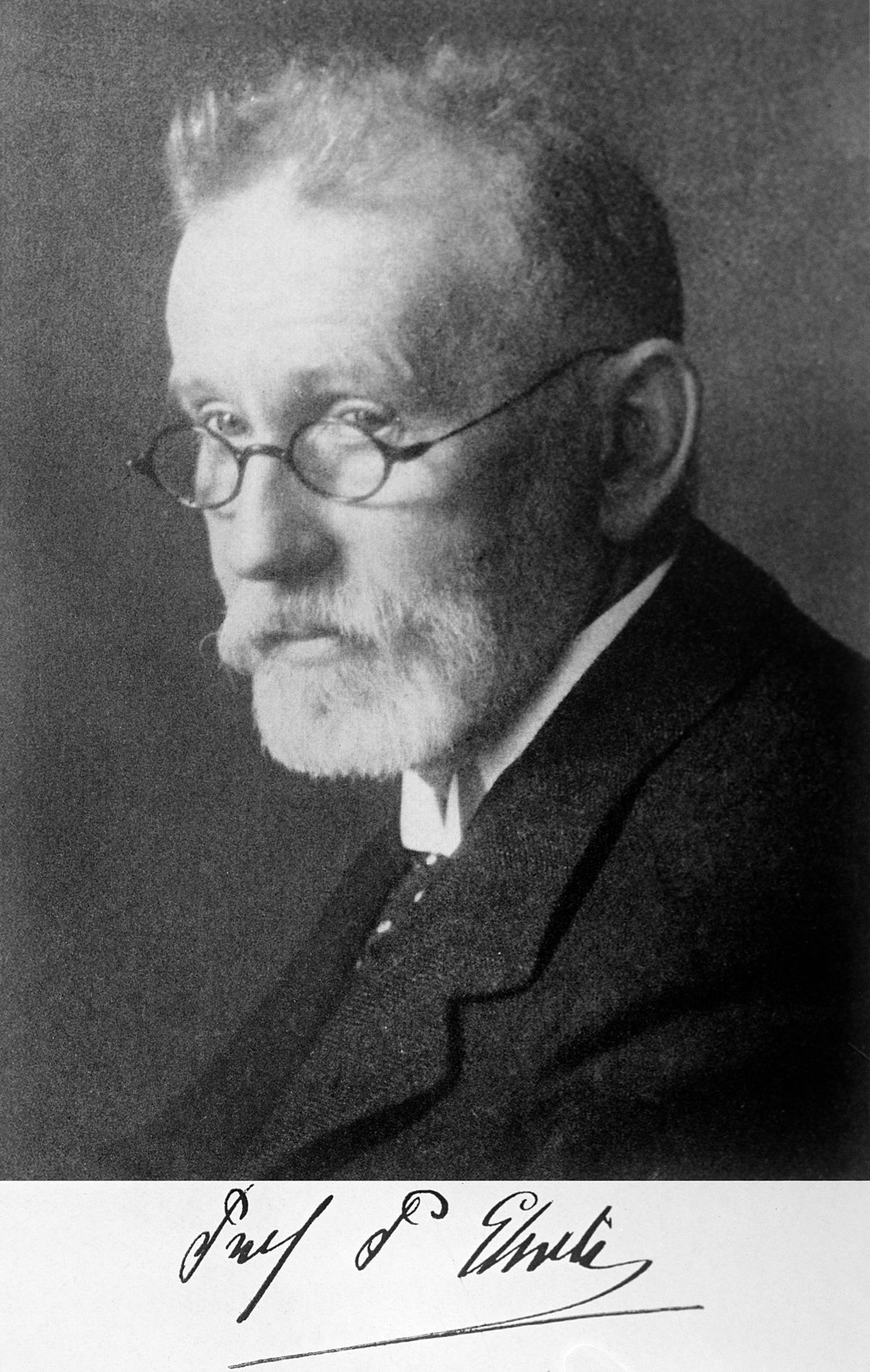 Επίκτητη Ανοσία (Ehrlich, 1908):
Ειδικά αντισώματα
 απόκριση σε πολλαπλά αντιγόνα
 ενεργοποίηση Τ- και Β- κυττάρων
[Speaker Notes: Άρα βλέπουμε πόσο σημαντικά κύτταρα είναι και ότι είναι ο κρίκος που ενώνει την φυσική με την επίκτητη ανοσία. Προσλαμβάνει σήματα από την φυσική ανοσία και τα μετατρέπει σε γλώσσα κατανοητή από την επίκτητη ανοσία.]
Τύποι Δενδριτικών Κυττάρων
Η κατηγοριοποίηση των DCs βασίζεται στις δραστικές τους ικανότητες και στην τοποθεσία τους
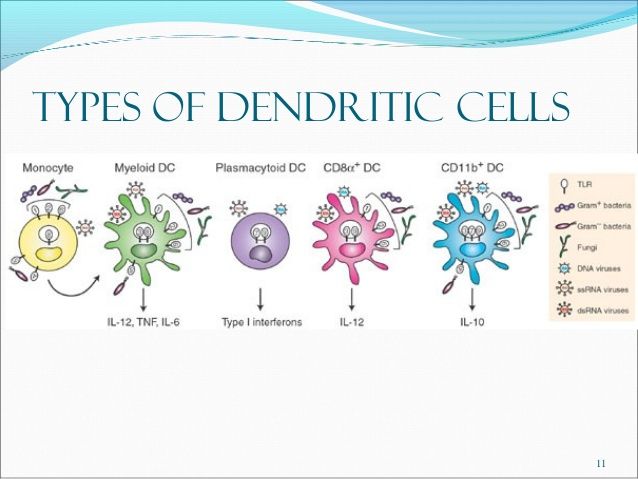 [Speaker Notes: Τα δενδριτικά κύτταρα παράγονται και διαφοροποιούνται στον μυελό των οστών. Από εκεί μεταναστεύουν στους διάφορους ιστούς. Υπάρχουν πολλοί τύποι δενδριτικών κυττάρων με πολλές διαφορετικές δράσεις και η κατηγοριοποιησή τους βασίζεται στις δραστικές τους ικανότητες και στην τοποθεσία τους.]
Ωρίμανση Δενδριτικών Κυττάρων
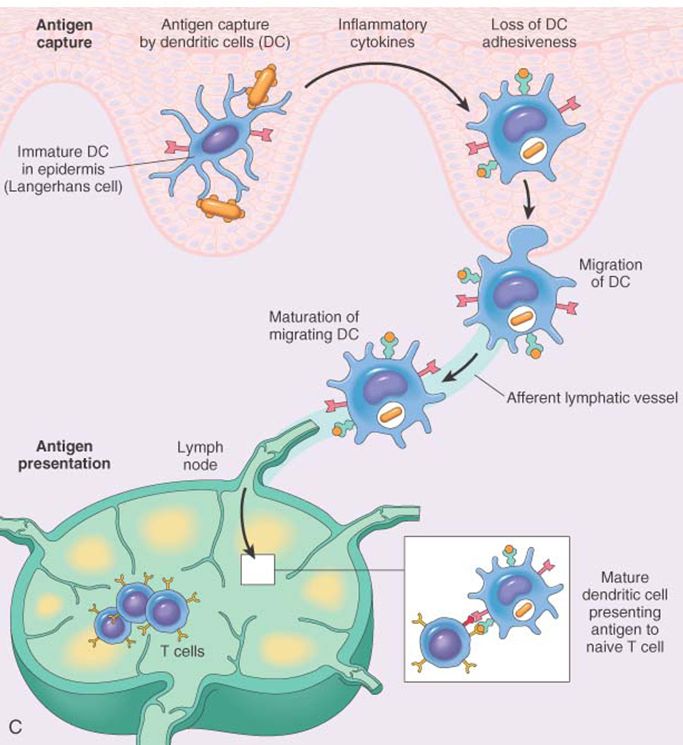 [Speaker Notes: Τα δενδριτικά κύτταρα περιπολούν τους διάφορους ιστούς κινούμενα συνεχώς και μεταναστεύοντας σε αυτούς από το αίμα]
Χαρακτηριστικά της ωρίμανσης των DCs
Ανώριμο DC
Ώριμο DC
MHC class II (πράσινο) και δείκτης λυσοσώματος Lamp-1 (κόκκινο).
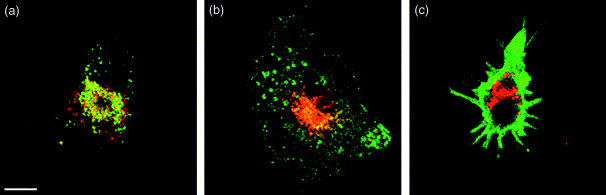 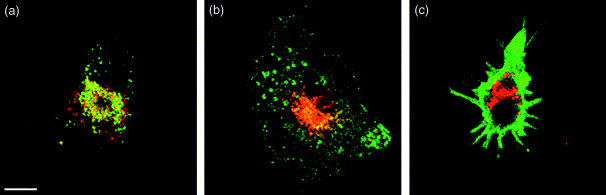 Μικροβιακά προϊόντα
Φλεγμονή
Toll-like receptors
From Mellman et al., TICB 8: 231 (1998)
Χαμηλό MHCII 
 Συνδιεγερτικά Μόρια
 Αποτελεσματική ενδοκυττάρωση
 Συσσώρευση αντιγόνου
Υψηλό MHCII
 Υψηλά συνδιεγερτικά μόρια(CD80, CD86)
 Μειωμένη ενδοκυττάρωση
 Παρουσίαση αντιγόνου
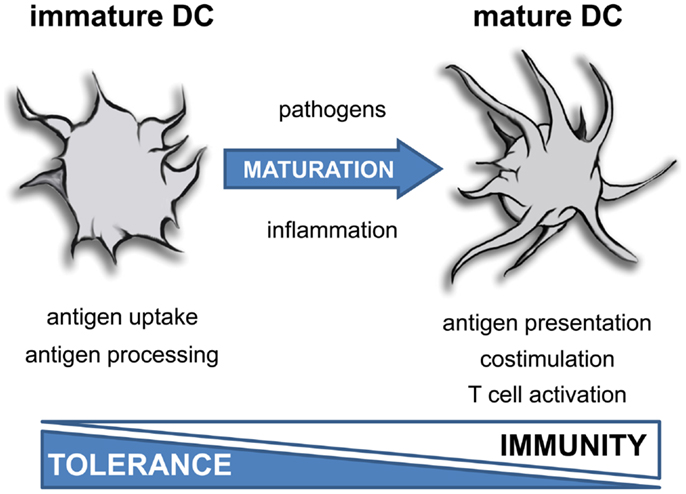 [Speaker Notes: Κατά την ενεργοποίηση τους από παθογόνα αλλάζουν εντελώς μορφολογία, απλώνουν πολλαπλούς δενδρίτες από όπου και παίρνουν το ονομά τους και εκφράζουν πολλά μόρια MHCΙΙ στην επιφάνεια τους και επάγουν την έκφραση πολλών άλλων μορίων στην επιφανειά τους όπως είναι τα συνδιεγερτικά μόρια όπως το CD80, CD86. Όλη αυτή η ενεργοποίηση οφείλεται στους υποδοχείς επιφανείας Toll like receptors που αναγνωρίζουν σήματα κινδύνου από παθογόνα και δίνουν σήμα ενεργοποίησης στα δενδριτικά κύτταρα. Αν λείπουν αυτοί οι υποδοχείς της φυσικής ανοσίας δεν θα μπορούσαν να ενεργοποιηθούν τα δενδριτικά και να επάγουν ανοσοαπάντηση των Τ κυττάρων.]
Τα παθογόνα αναγνωρίζονται στην φυσική ανοσία από τους υποδοχείς Toll Like Receptors (TLRs)
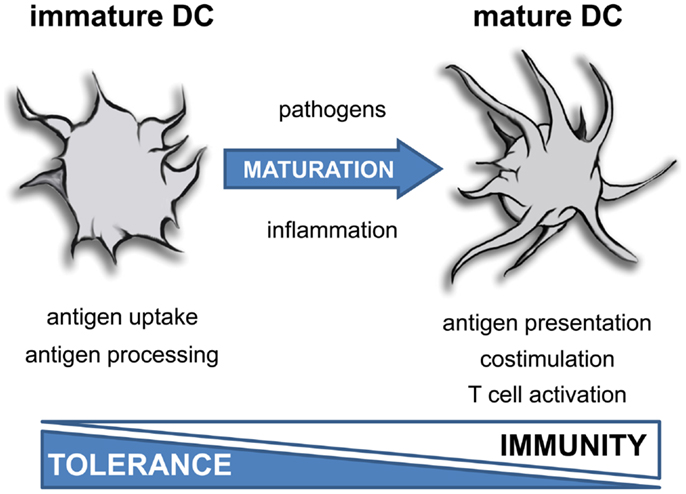 TLRs ως αναγνώστες “bar code” που αναγνωρίζουν μικροβιακά μοτίβα και επάγουν την ωρίμανση των APCs
Εκπαίδευση Δενδριτικών Κυττάρων
Διαφορετικοί υποδοχείς αναγνωρίζουν διαφορετικά μοτίβα κινδύνου (παθογόνα)
Το 2ο σήμα ενεργοποίησης: συν-διέγερση/
 co-stimulation
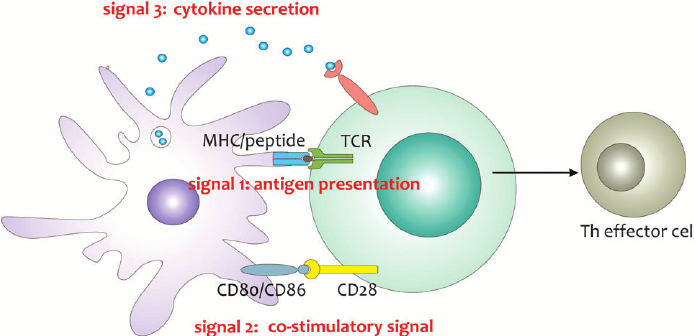 T helper cell
APC
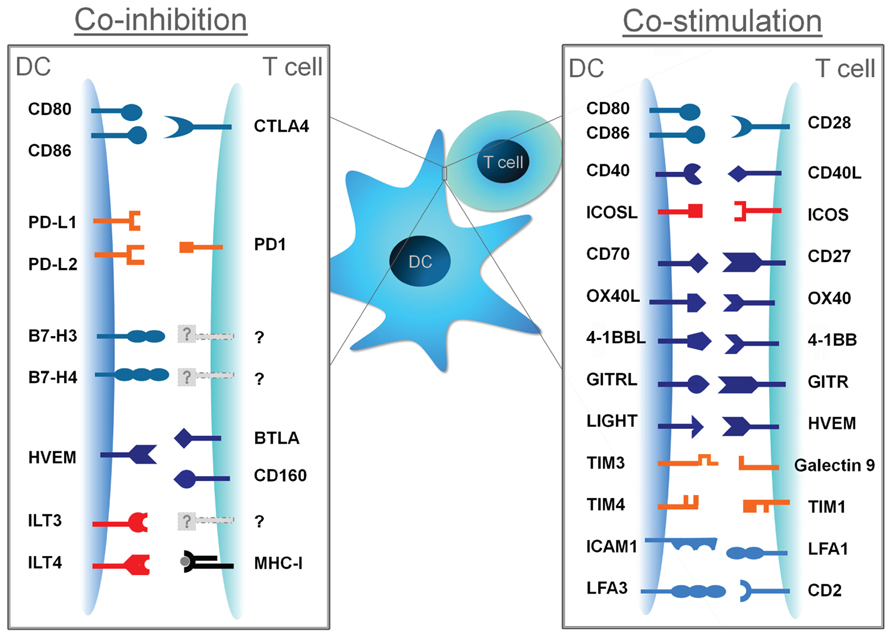 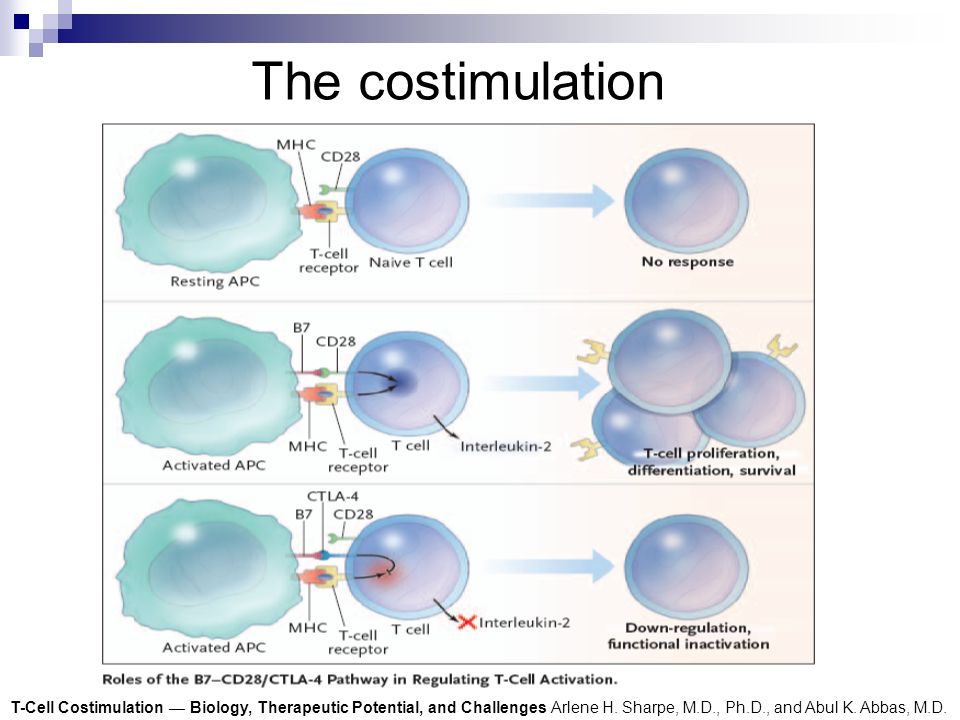 Το 3ο σήμα ενεργοποίησης έρχεται από τις κυτταροκίνες
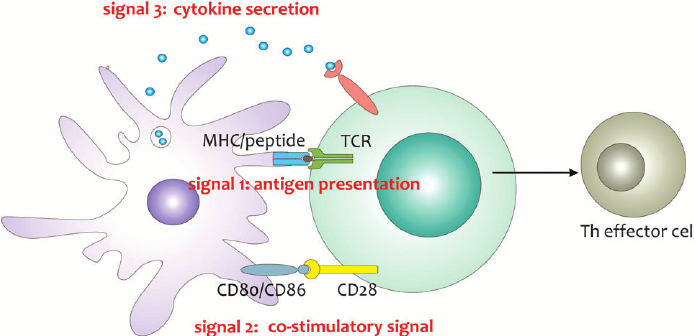 T helper cell
APC
Αναγνώριση μοτίβων από την Φυσική Ανοσία
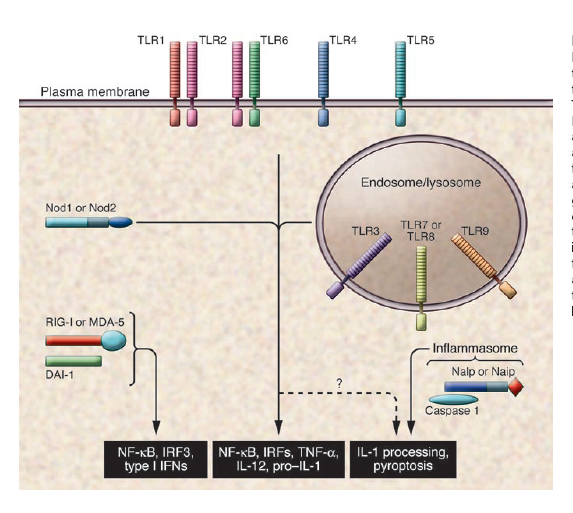 Διαφορετικά σήματα κινδύνου επάγουν την παραγωγή διαφορετικών ειδών κυτταροκινών από τα  DCs
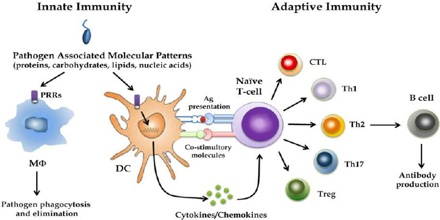 Οι κυτταροκίνες που παράγονται από τα DCs διεγείρουν και καθοδηγούν τα T κύτταρα που να πάνε και πώς να δράσουν
Without microbial stimulus
With microbial stimulus
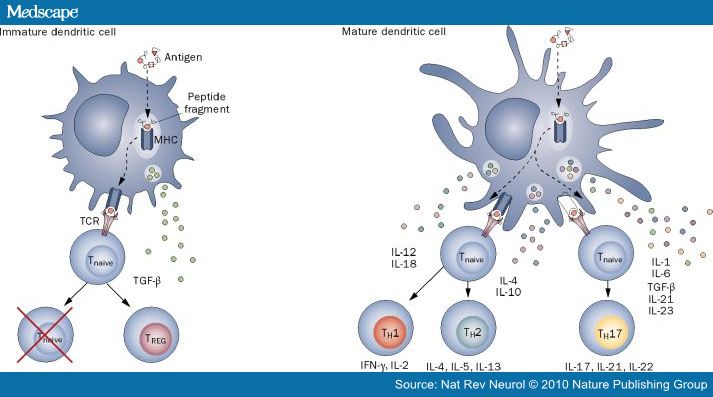 Πολύ λίγη ανοχή:
Αυτοανοσία: αυτοάνοσος διαβήτης, λύκος, σκλήρυνση κατά πλάκας κ.α.
Χρόνια Φλεγμονή: αρθρίτιδα, Chrohn’s, Ελκώδης κολίτιδα, άσθμα
Πολύ ανοχή:
καρκίνος
Χρόνιες ιϊκές μολύνσεις : CMV, HIV-AIDS
[Speaker Notes: Μπορούμε εδώ να επέμβουμε θεραπευτικά]
Στόχευση δενδριτικών για θεραπεία
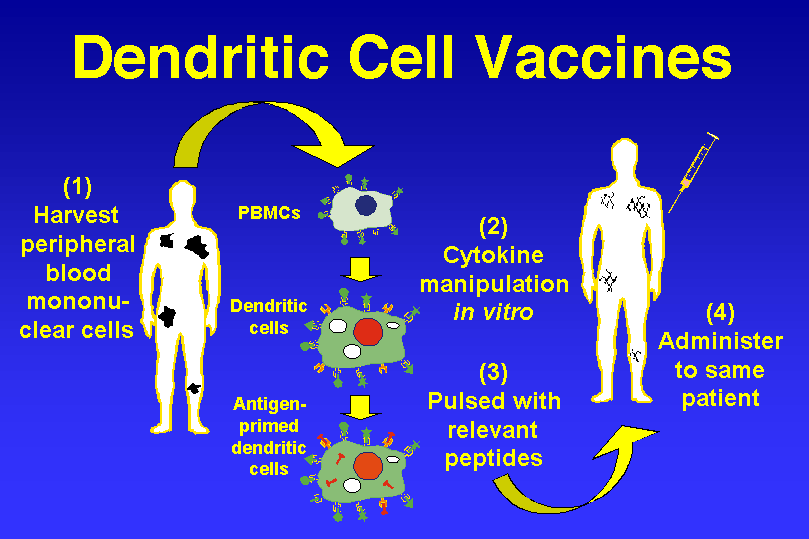 Στόχευση δενδριτικών για θεραπεία
Απαλοιφή αρνητικής συνδιέγερσης οδηγεί στην ενεργοποίηση των Τ κυττάρων
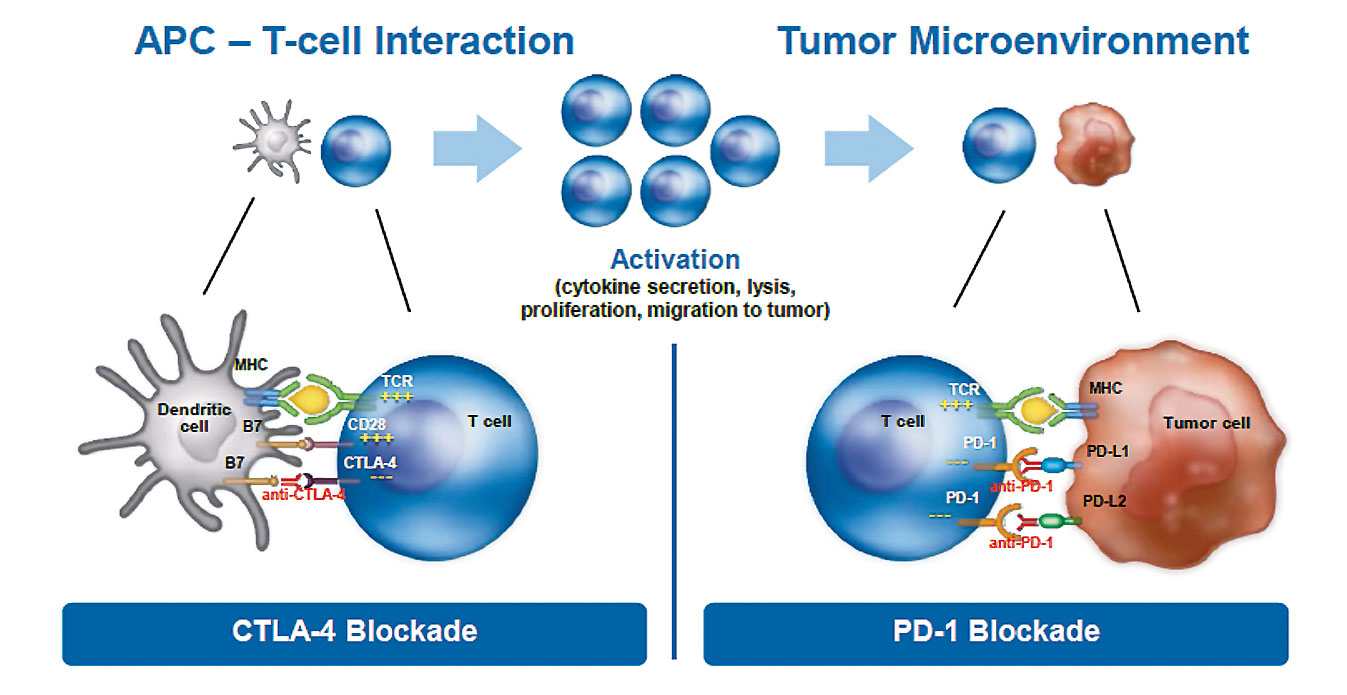 Nivolumab, pidilizumab, Pembrolizumab
Ipilimumab, tremelimumab
[Speaker Notes: Ύπνωση ανοσοποιητικού συσήματος επιθυμητή επαγωγή ανοσο απόκκρισης]
Στόχευση δενδριτικών για θεραπεία
Ενεργοποίηση αρνητικής συνδιέγερσης επάγει καταστολή ενεργοποίησης Τ κυττάρων
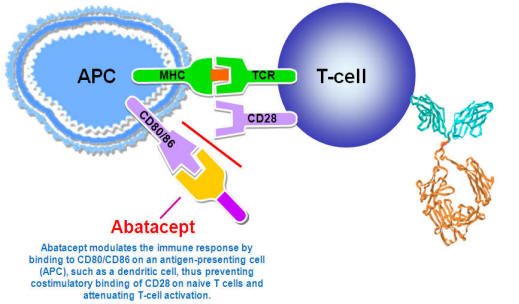 [Speaker Notes: Υπερβολική ενεργοποίηση ανοσοποιητικού έναντι ευατου επιθυμητη καταστολή]
Η μείωση της αυτοφαγίας των δενδριτικών κυττάρων από τα ρυθμιστικά κύτταρα οδηγεί στην καταστολή της αυτοανοσίας
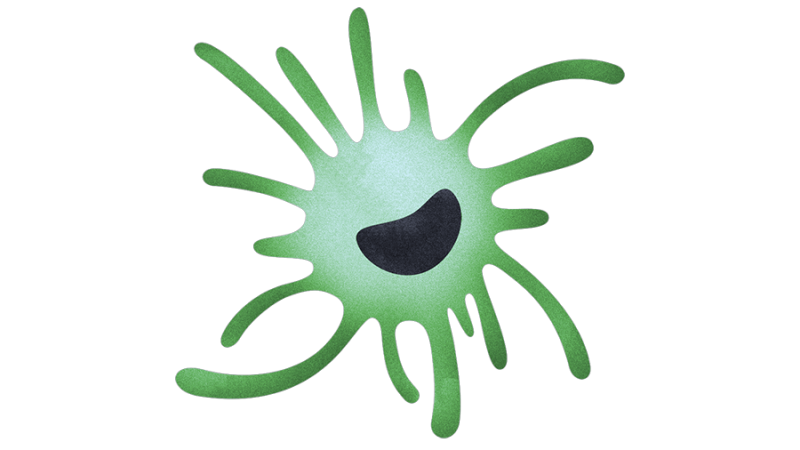 Τ ρυθμιστικά κύτταρα
Abatacept
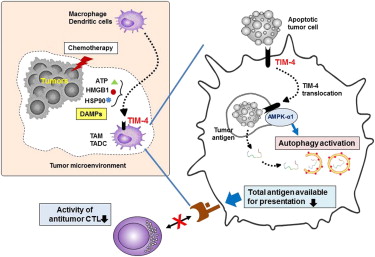 CTLA4
Μείωση αυτοφαγίας
CD80/CD86
P
P
PI3K
FoXO1
P
AKT
LC3B
Λιγότερο διαθέσιμο αντιγόνο για παρουσίαση
Δενδριτικό κύτταρο
Τ δραστικά κύτταρα
MHCII
TCR
Πιθανές εφαρμογές μηχανισμού:
αυτοάνοσα νοσήματα
ανοσοθεραπεία καρκίνου
μεταμοσχεύσεις
μειωμένη ενεργοποίηση
 Τ δραστικών κυττάρων: καταστολή αυτοάνοσων νοσημάτων
Take home message
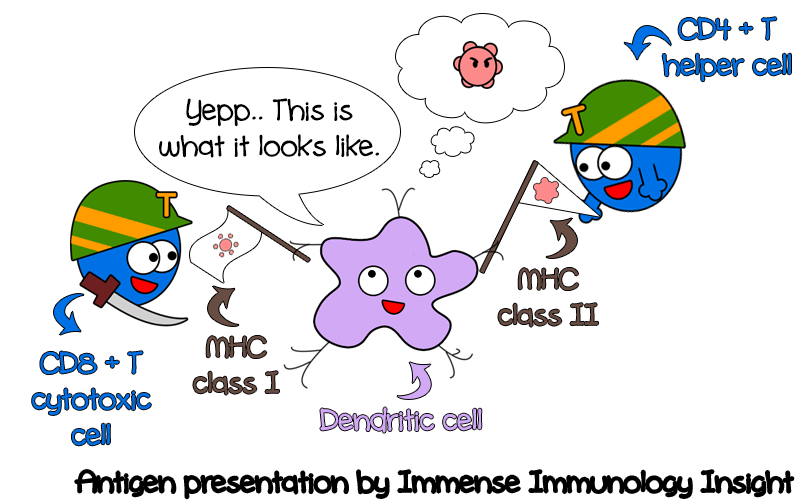